ウサギとカメ
0
ようい
どん
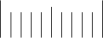 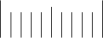 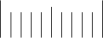 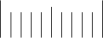 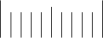 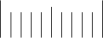 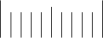 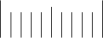 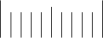 1
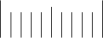 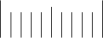 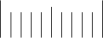 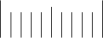 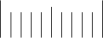 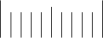 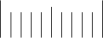 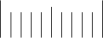 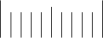 2
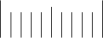 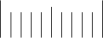 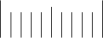 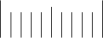 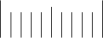 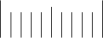 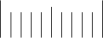 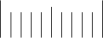 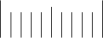 3
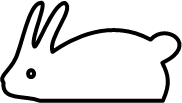 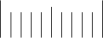 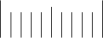 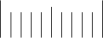 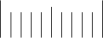 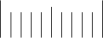 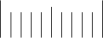 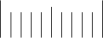 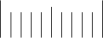 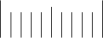 4
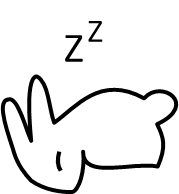 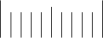 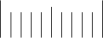 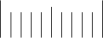 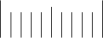 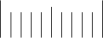 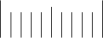 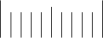 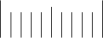 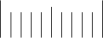 5
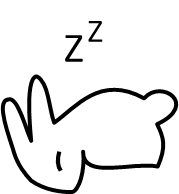 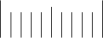 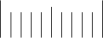 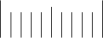 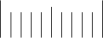 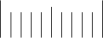 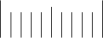 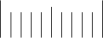 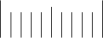 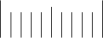 6
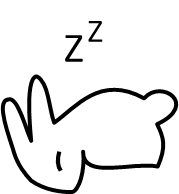 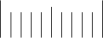 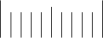 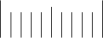 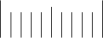 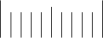 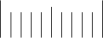 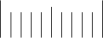 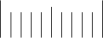 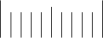 7
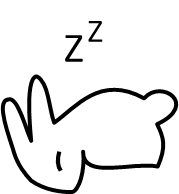 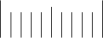 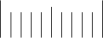 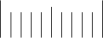 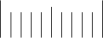 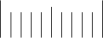 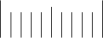 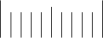 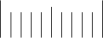 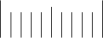 8
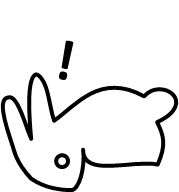 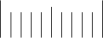 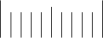 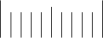 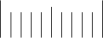 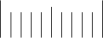 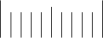 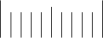 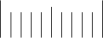 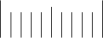 9
ゴール
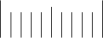 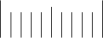 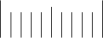 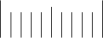 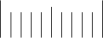 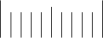 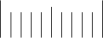 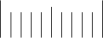 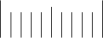 10
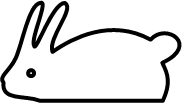 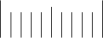 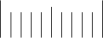 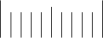 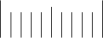 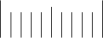 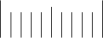 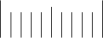 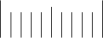 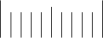 11
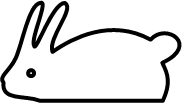 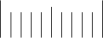 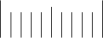 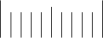 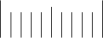 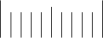 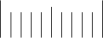 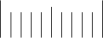 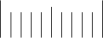 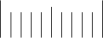 12
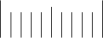 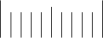 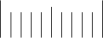 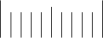 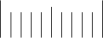 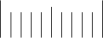 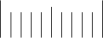 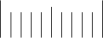 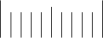 ウサギとカメではどちらが
速かったでしょうか。
スタートしたときの速さを比べましょう。
スタートしたときの速さ
1
0
ウサギが1コマで動く長さは？
カメが1コマで動く長さは？
単位時間あたりに動く長さが
「速さ」です。
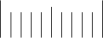 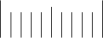 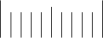 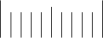 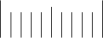 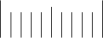 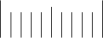 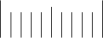 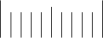 1
0
スタートしたときの
「速さ」（「瞬間の速さ」）は
ウサギとカメではどちらが
速かったですか。
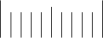 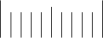 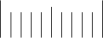 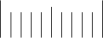 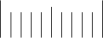 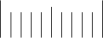 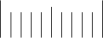 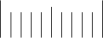 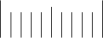 改めて質問します。
ウサギとカメではどちらが
速かったですか。
ようい
どん
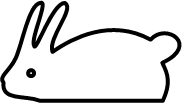 10コマ目
9コマ目
60
40
20
0
70
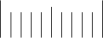 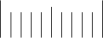 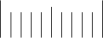 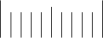 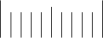 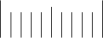 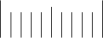 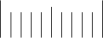 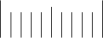 平均の速さ
ウサギの平均の速さは70÷10＝7メモリ/コマ
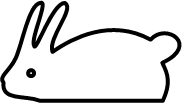 10コマ目
カメの平均の速さは
70÷9＝6.66メモリ/コマ
9コマ目
70
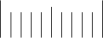 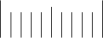 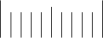 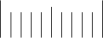 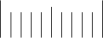 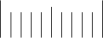 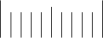 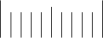 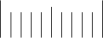 平均の速さ
ウサギとカメでは
「平均の速さ」は
どちらが速かったですか。
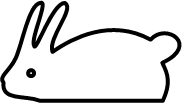 10コマ目
9コマ目
70
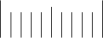 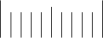 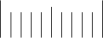 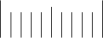 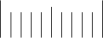 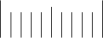 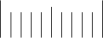 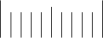 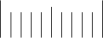 もう一度質問します。
　ウサギとカメではどちらが
　速かったですか。

　「瞬間の速さ」と「平均の速さ」という言葉を使って説明しない。
おわり